Obchody
ČKZK1, L10
ÚJOP UK, Veškerá práva vyhrazena © 2020
Cukrárna
Jdu do cukrárny. 
Jsem v cukrárně.
ÚJOP UK, Veškerá práva vyhrazena © 2020
Knihkupectví
Jdu do knihkupectví.
Jsem v knihkupectví.
ÚJOP UK, Veškerá práva vyhrazena © 2020
Lékárna
Jdu do lékárny.
Jsem v lékárně.
ÚJOP UK, Veškerá práva vyhrazena © 2020
Drogerie
Jsem v drogerii.
Jdu do drogerie.
ÚJOP UK, Veškerá práva vyhrazena © 2020
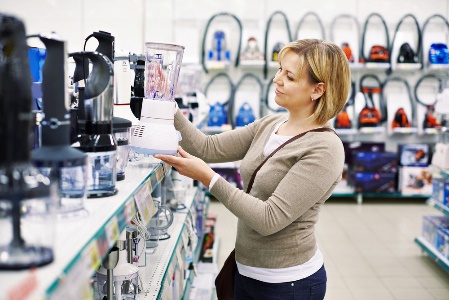 Elektro
Jdu do elektra.
Jsem v elektru.
ÚJOP UK, Veškerá práva vyhrazena © 2020
Obuv
Jdu do obuvi.
Jsem v obuvi.
ÚJOP UK, Veškerá práva vyhrazena © 2020
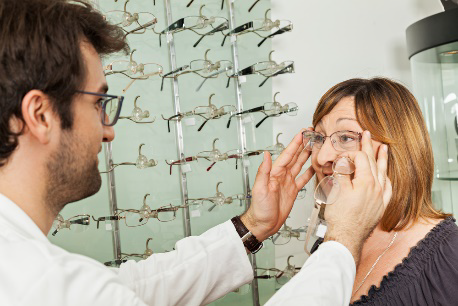 Oční optika
Jdu do oční optiky.
Jsem v oční optice.
ÚJOP UK, Veškerá práva vyhrazena © 2020
Papírnictví
Jdu do papírnictví.
Jsem v papírnictví.
ÚJOP UK, Veškerá práva vyhrazena © 2020
Pekařství
Jdu do pekařství.
Jsem v pekařství.
ÚJOP UK, Veškerá práva vyhrazena © 2020
Supermarket
Jdu do supermarketu.
Jsem v supermarketu.
ÚJOP UK, Veškerá práva vyhrazena © 2020
Trafika
Jdu do trafiky.
Jsem v trafice.
ÚJOP UK, Veškerá práva vyhrazena © 2020